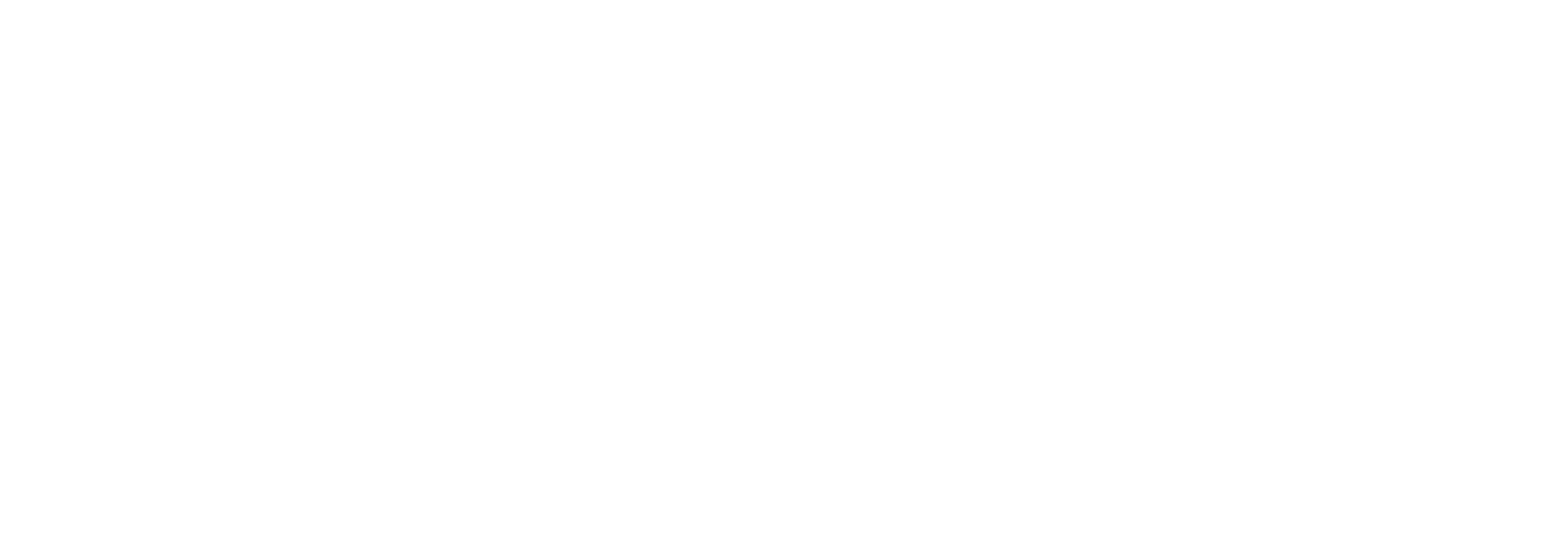 Nebraska Climate Update
CARC Meeting
7 November 2023
Eric Hunt
ehunt2@unl.edu
402-617-4190
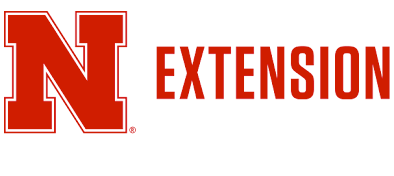 Drought in perspective
NEBRASKA STATE CLIMATE OFFICE
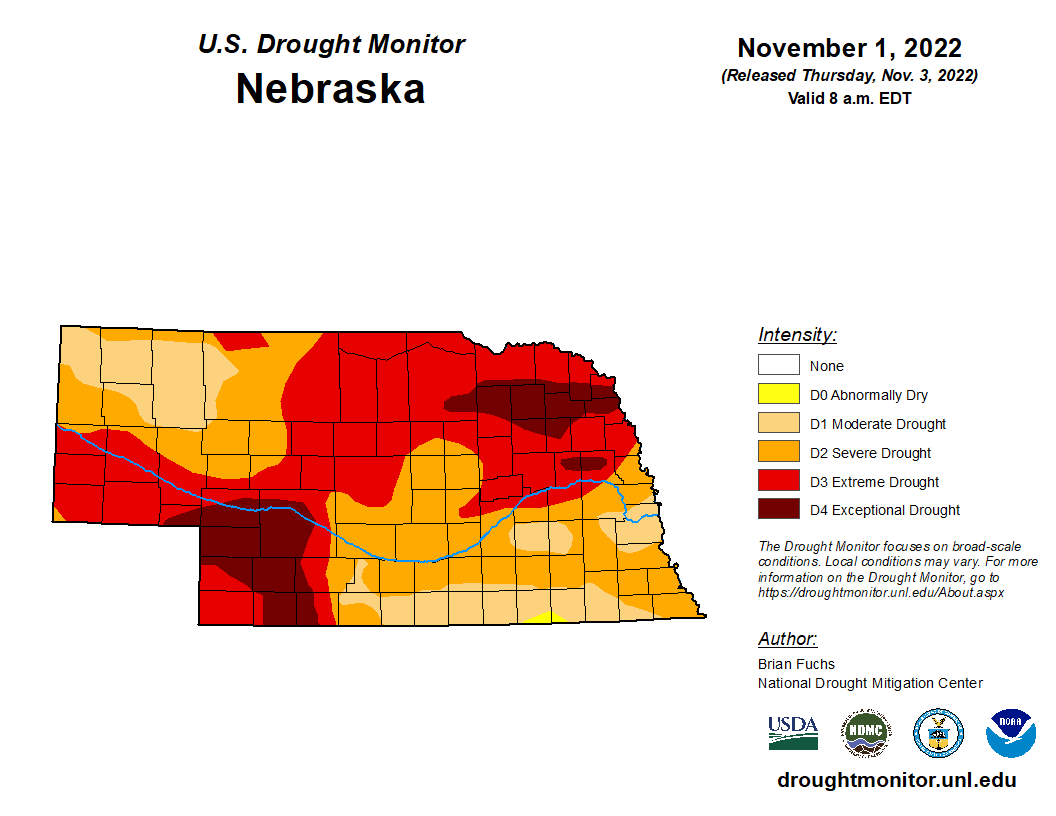 Conditions one year ago in Nebraska:
- Almost 100% of state in drought.
- Conditions worst in northeast and southwest NE. 
- 2022 was the driest year on record in Norfolk (13.27”)
Source: https://droughtmonitor.unl.edu/maps/
[Speaker Notes: Here I outlined the similar trends for the Nebraska and global annual average temperature. I also point out the high variability in Nebraska and difference in regional vs. global scales. I use the analogy that global change is like an escalator that is increasing at an accelerating rate. The variability is like we jump up or down a few steps while still going up.]
2022 Review
NEBRASKA STATE CLIMATE OFFICE
Warmer than average
	One of the driest on record
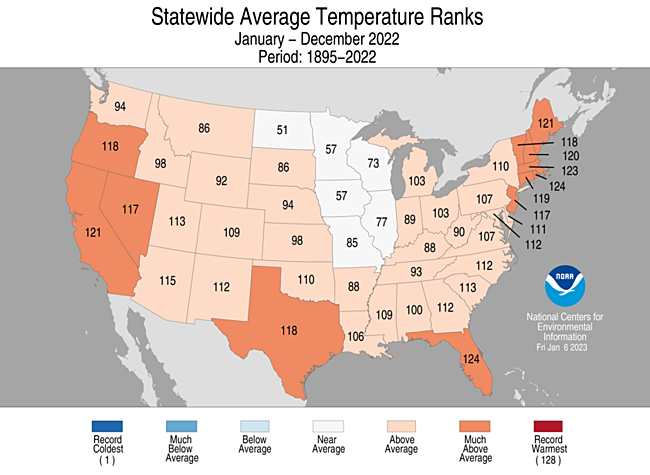 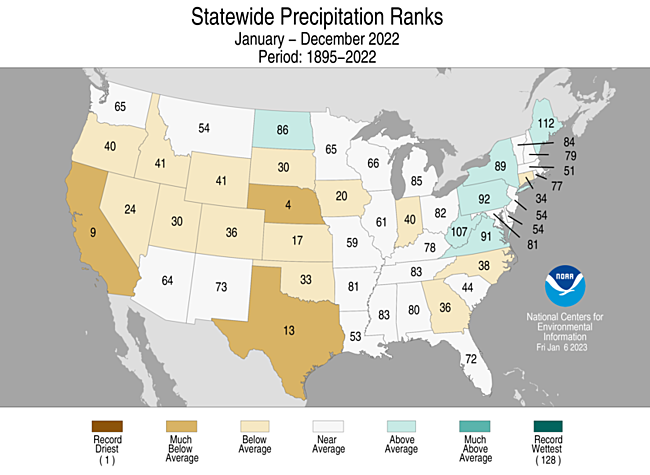 [Speaker Notes: Here I outlined the similar trends for the Nebraska and global annual average temperature. I also point out the high variability in Nebraska and difference in regional vs. global scales. I use the analogy that global change is like an escalator that is increasing at an accelerating rate. The variability is like we jump up or down a few steps while still going up.]
Drought in perspective
NEBRASKA STATE CLIMATE OFFICE
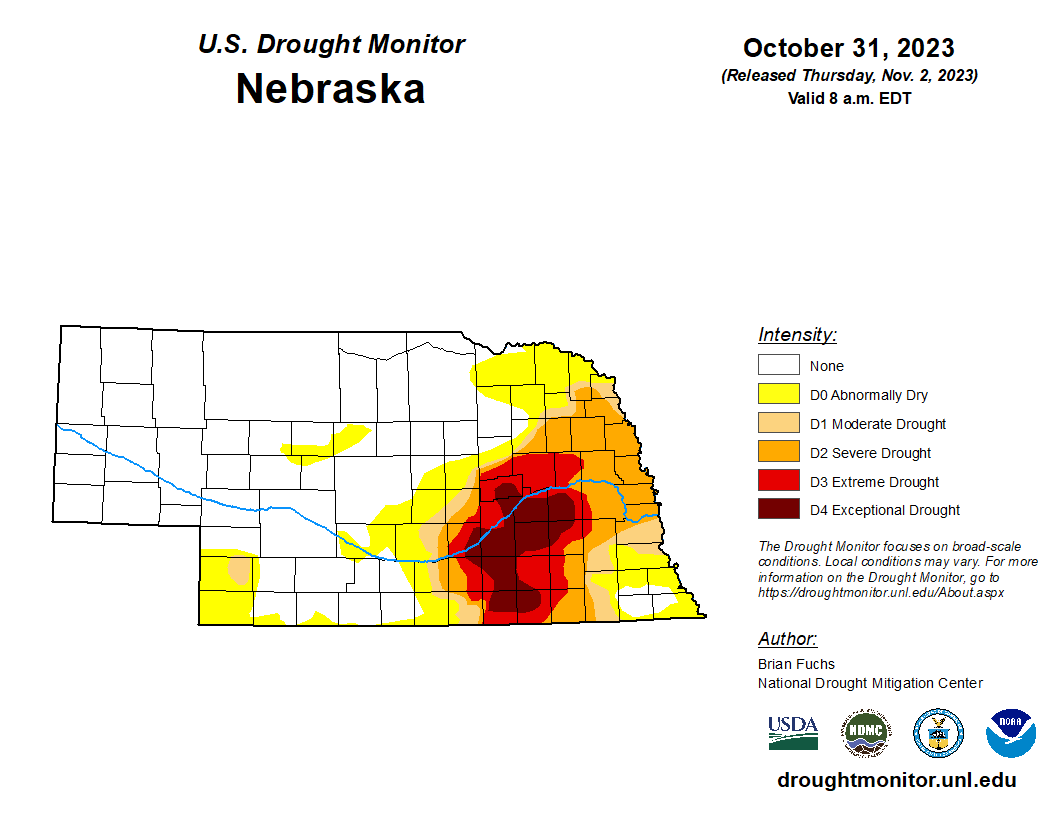 Conditions now ago in Nebraska:
- 24.8% in drought
- Degradation in east-south central NE. 
- Significant improvement western and north central NE
Source: https://droughtmonitor.unl.edu/maps/
[Speaker Notes: Here I outlined the similar trends for the Nebraska and global annual average temperature. I also point out the high variability in Nebraska and difference in regional vs. global scales. I use the analogy that global change is like an escalator that is increasing at an accelerating rate. The variability is like we jump up or down a few steps while still going up.]
Drought in perspective
NEBRASKA STATE CLIMATE OFFICE
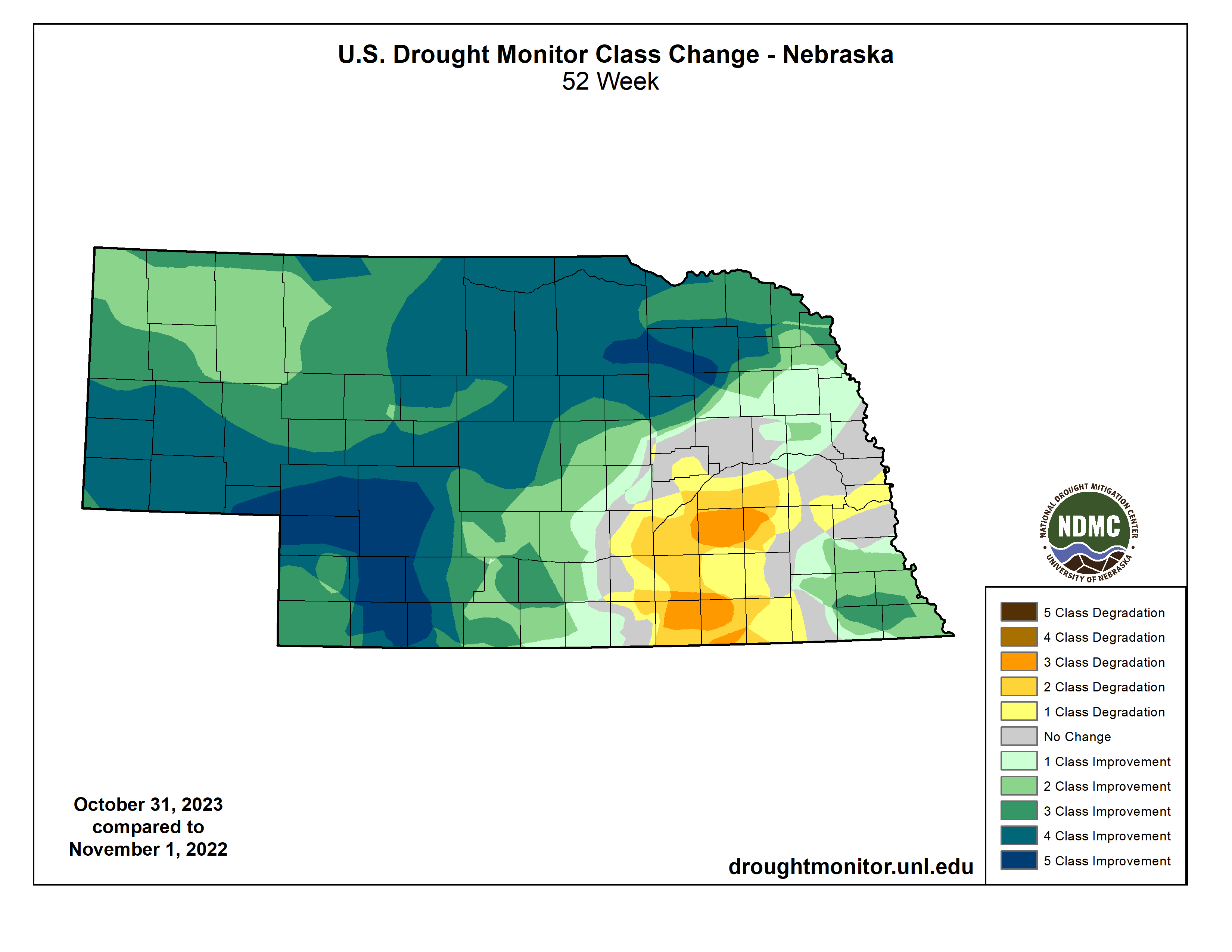 - Drought conditions have improved considerably in most of the state 
- Exception is parts of eastern and south central NE
Source: https://droughtmonitor.unl.edu/maps/
[Speaker Notes: Here I outlined the similar trends for the Nebraska and global annual average temperature. I also point out the high variability in Nebraska and difference in regional vs. global scales. I use the analogy that global change is like an escalator that is increasing at an accelerating rate. The variability is like we jump up or down a few steps while still going up.]
2022-2023 snow
NEBRASKA STATE CLIMATE OFFICE
Heavy snowfall in the Panhandle and north central regions
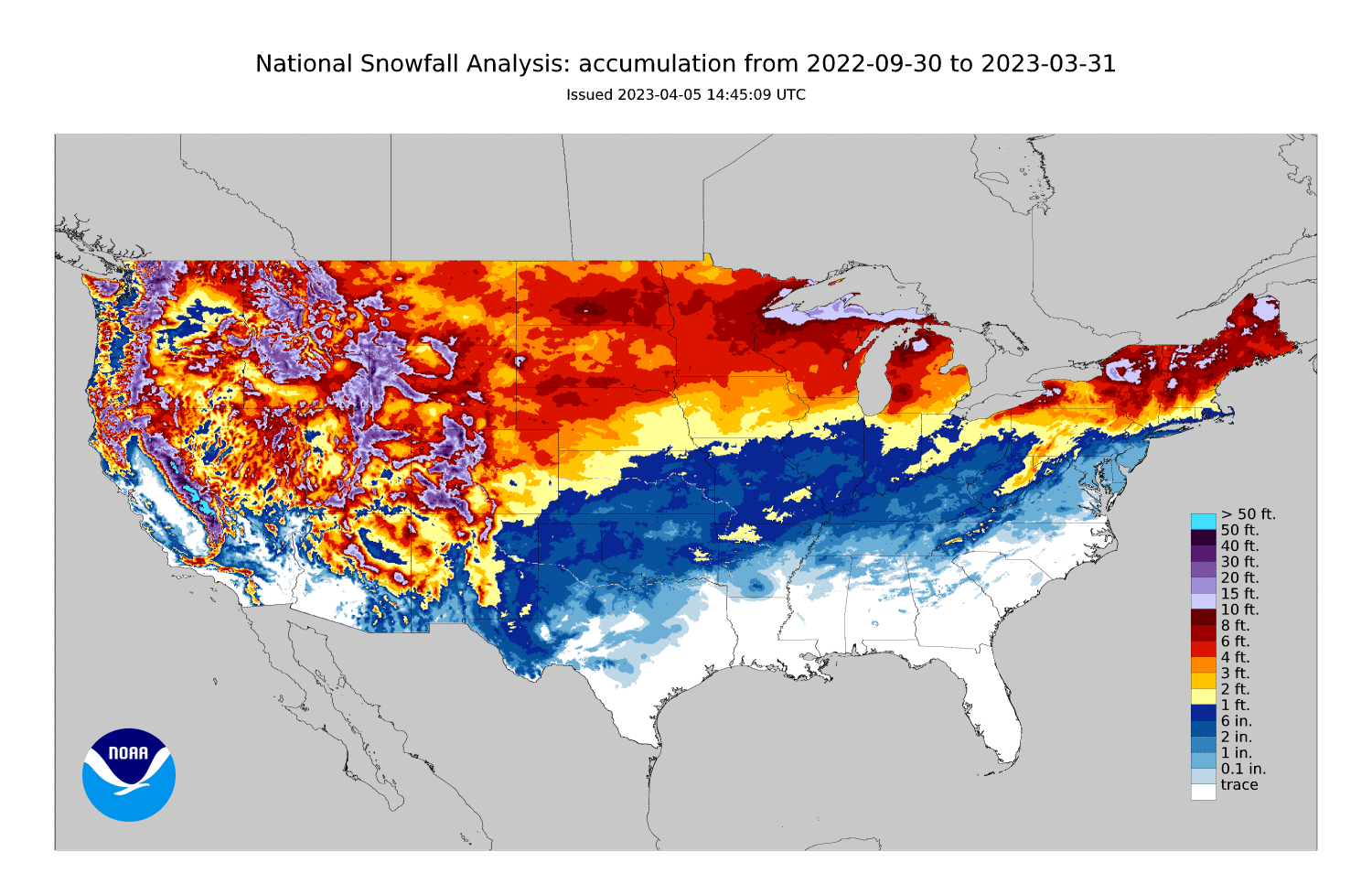 [Speaker Notes: Here I outlined the similar trends for the Nebraska and global annual average temperature. I also point out the high variability in Nebraska and difference in regional vs. global scales. I use the analogy that global change is like an escalator that is increasing at an accelerating rate. The variability is like we jump up or down a few steps while still going up.]
2023 (through September)
NEBRASKA STATE CLIMATE OFFICE
Still above average temperatures but much wetter than 2022
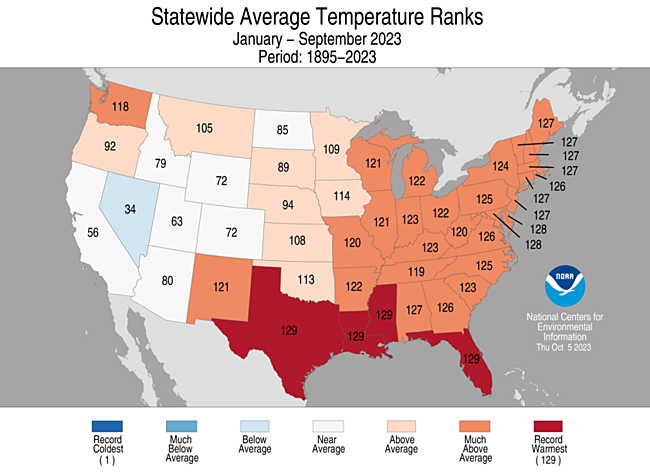 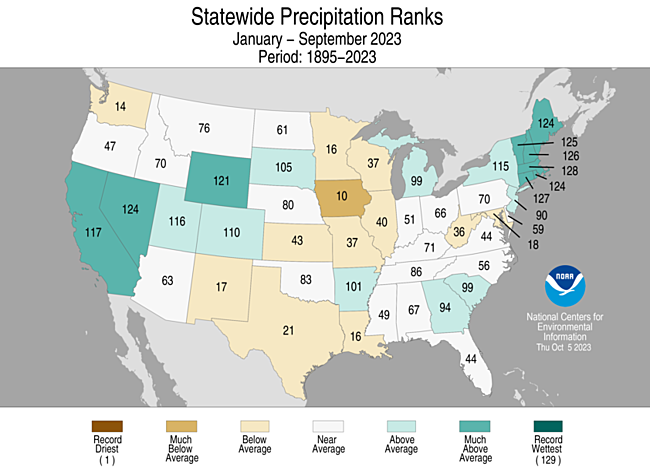 [Speaker Notes: Here I outlined the similar trends for the Nebraska and global annual average temperature. I also point out the high variability in Nebraska and difference in regional vs. global scales. I use the analogy that global change is like an escalator that is increasing at an accelerating rate. The variability is like we jump up or down a few steps while still going up.]
2023 percentiles
NEBRASKA STATE CLIMATE OFFICE
A tale of two states: warm and dry in the east, much wetter and near average temperatures in the west
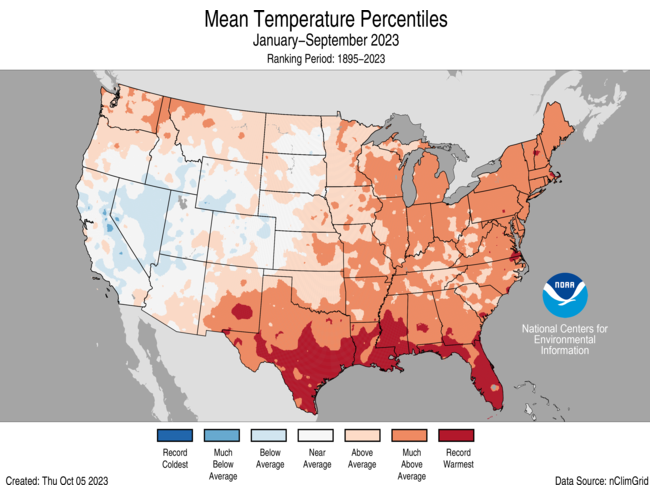 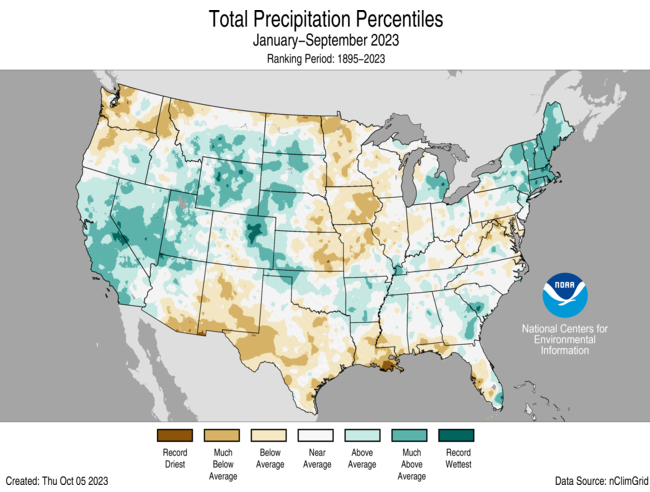 [Speaker Notes: Here I outlined the similar trends for the Nebraska and global annual average temperature. I also point out the high variability in Nebraska and difference in regional vs. global scales. I use the analogy that global change is like an escalator that is increasing at an accelerating rate. The variability is like we jump up or down a few steps while still going up.]
2023 climate division ranks
NEBRASKA STATE CLIMATE OFFICE
A tale of two states: warm and dry in the east, much wetter and near average temperatures in the west
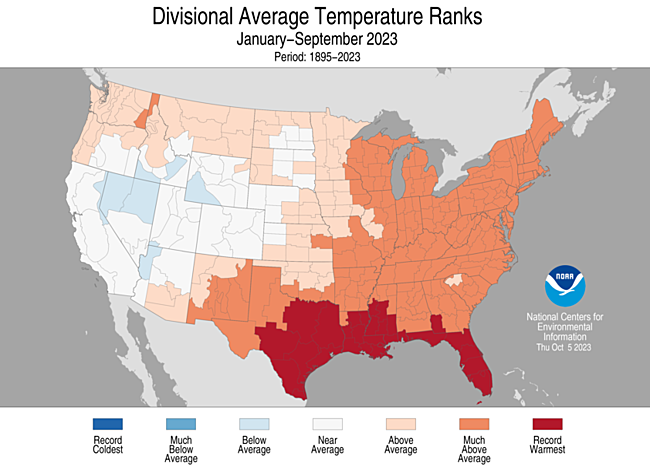 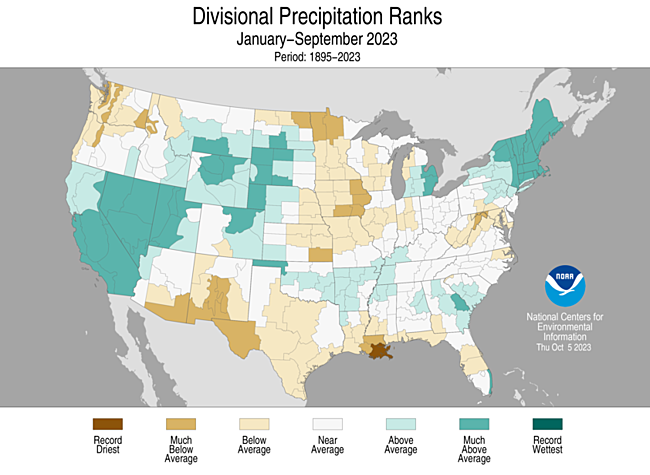 [Speaker Notes: Here I outlined the similar trends for the Nebraska and global annual average temperature. I also point out the high variability in Nebraska and difference in regional vs. global scales. I use the analogy that global change is like an escalator that is increasing at an accelerating rate. The variability is like we jump up or down a few steps while still going up.]
2023 spring ranks
NEBRASKA STATE CLIMATE OFFICE
Drier than average and near-average temperatures
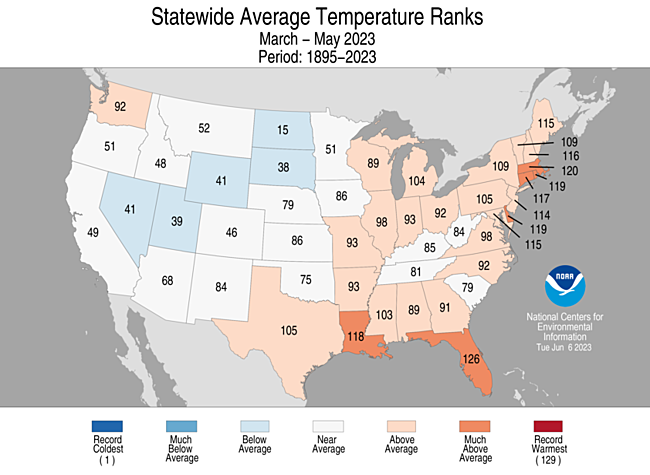 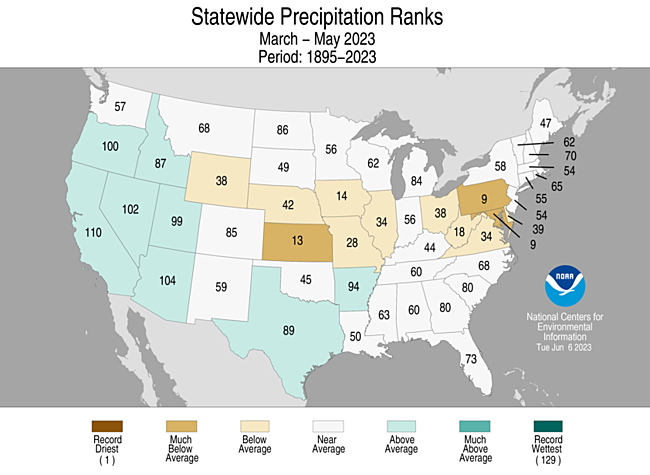 [Speaker Notes: Here I outlined the similar trends for the Nebraska and global annual average temperature. I also point out the high variability in Nebraska and difference in regional vs. global scales. I use the analogy that global change is like an escalator that is increasing at an accelerating rate. The variability is like we jump up or down a few steps while still going up.]
2023 spring percentiles
NEBRASKA STATE CLIMATE OFFICE
Warmer than average. Drier than average east and wetter than average west.
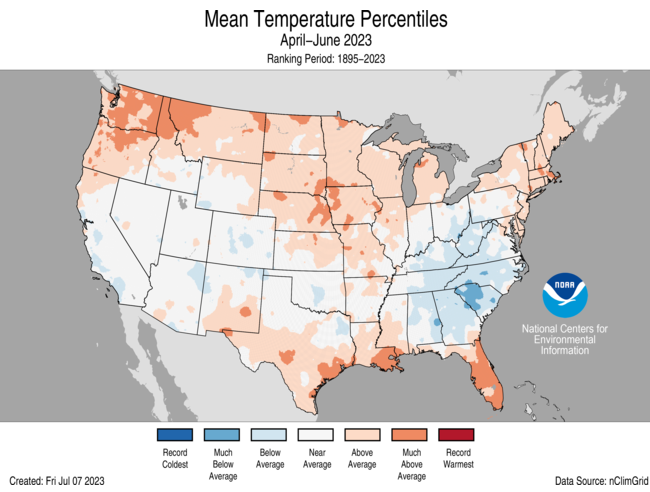 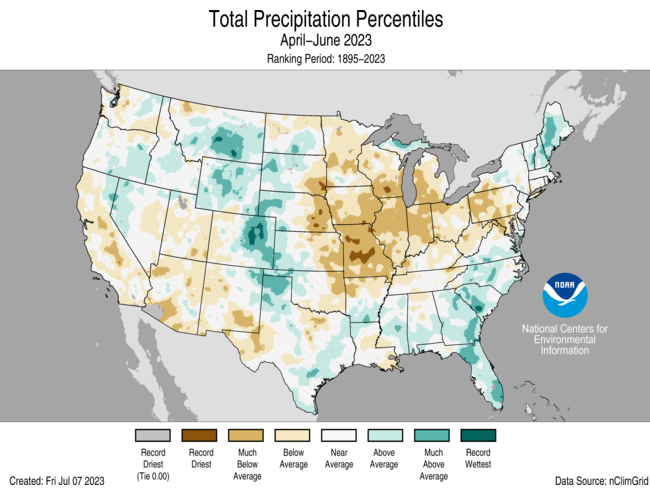 [Speaker Notes: Here I outlined the similar trends for the Nebraska and global annual average temperature. I also point out the high variability in Nebraska and difference in regional vs. global scales. I use the analogy that global change is like an escalator that is increasing at an accelerating rate. The variability is like we jump up or down a few steps while still going up.]
2023 summer ranks
NEBRASKA STATE CLIMATE OFFICE
Wetter than average and near-average temperatures
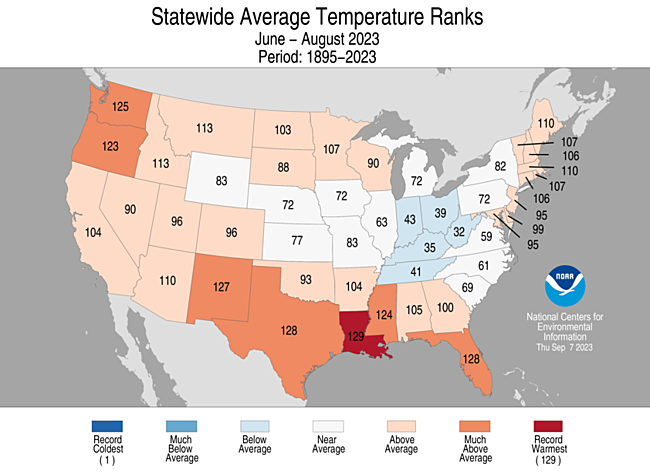 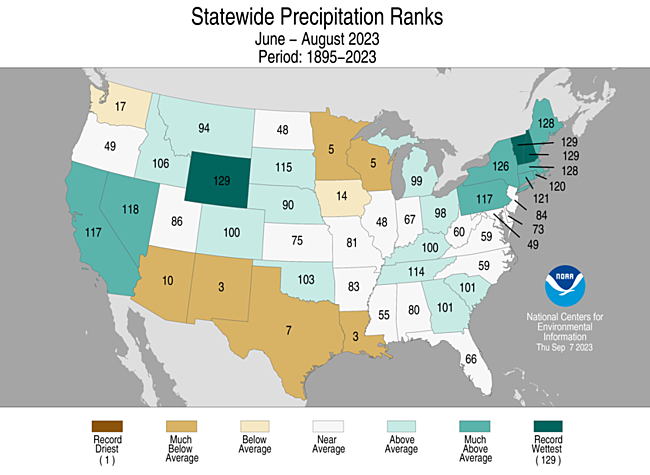 [Speaker Notes: Here I outlined the similar trends for the Nebraska and global annual average temperature. I also point out the high variability in Nebraska and difference in regional vs. global scales. I use the analogy that global change is like an escalator that is increasing at an accelerating rate. The variability is like we jump up or down a few steps while still going up.]
2023 summer percentiles
NEBRASKA STATE CLIMATE OFFICE
Wetter than average and near-average temperatures
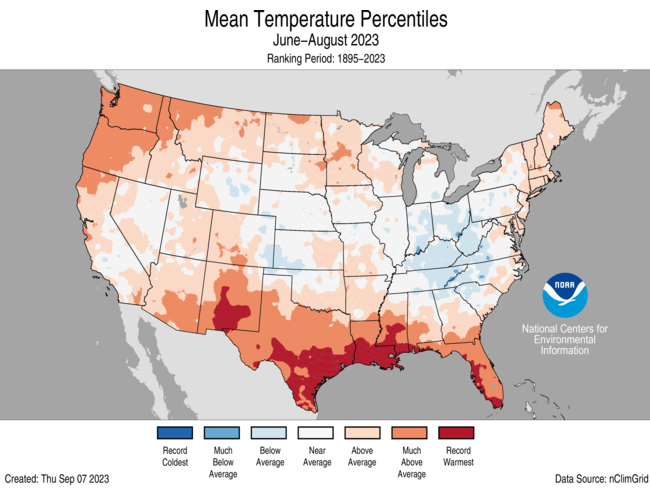 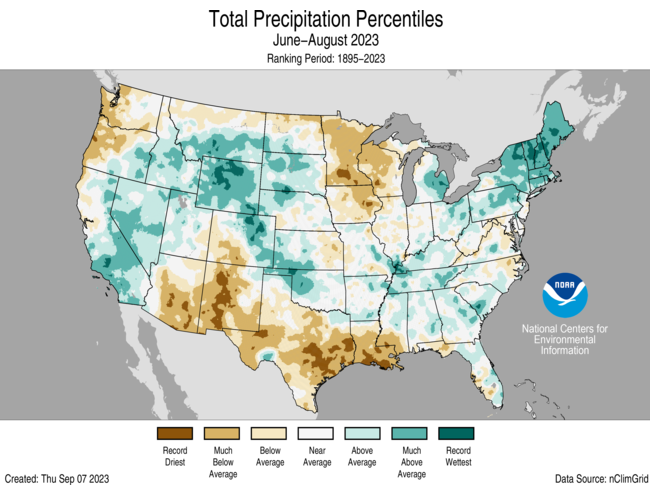 [Speaker Notes: Here I outlined the similar trends for the Nebraska and global annual average temperature. I also point out the high variability in Nebraska and difference in regional vs. global scales. I use the analogy that global change is like an escalator that is increasing at an accelerating rate. The variability is like we jump up or down a few steps while still going up.]
July 2023 climate division ranks
NEBRASKA STATE CLIMATE OFFICE
Cooler than average statewide and generally wet
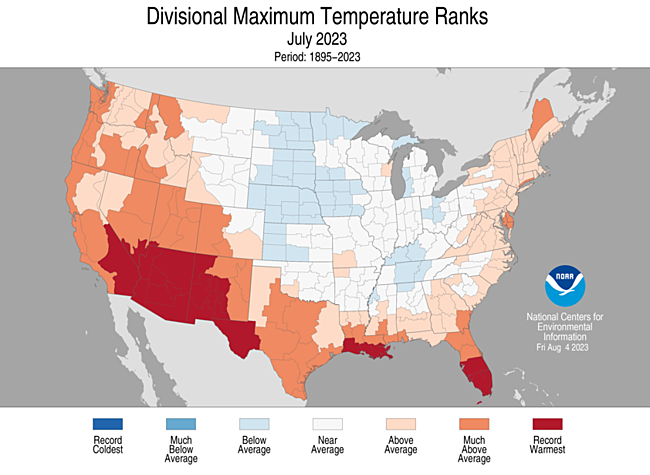 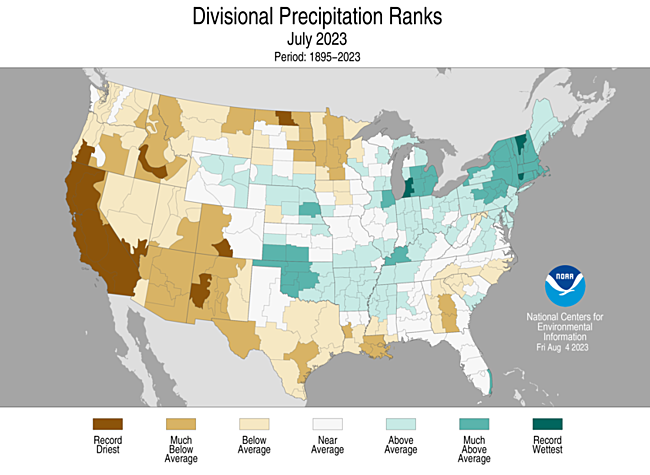 [Speaker Notes: Here I outlined the similar trends for the Nebraska and global annual average temperature. I also point out the high variability in Nebraska and difference in regional vs. global scales. I use the analogy that global change is like an escalator that is increasing at an accelerating rate. The variability is like we jump up or down a few steps while still going up.]
August heat wave
NEBRASKA STATE CLIMATE OFFICE
For the week of 8/19-8/25, it was the hottest common period on record
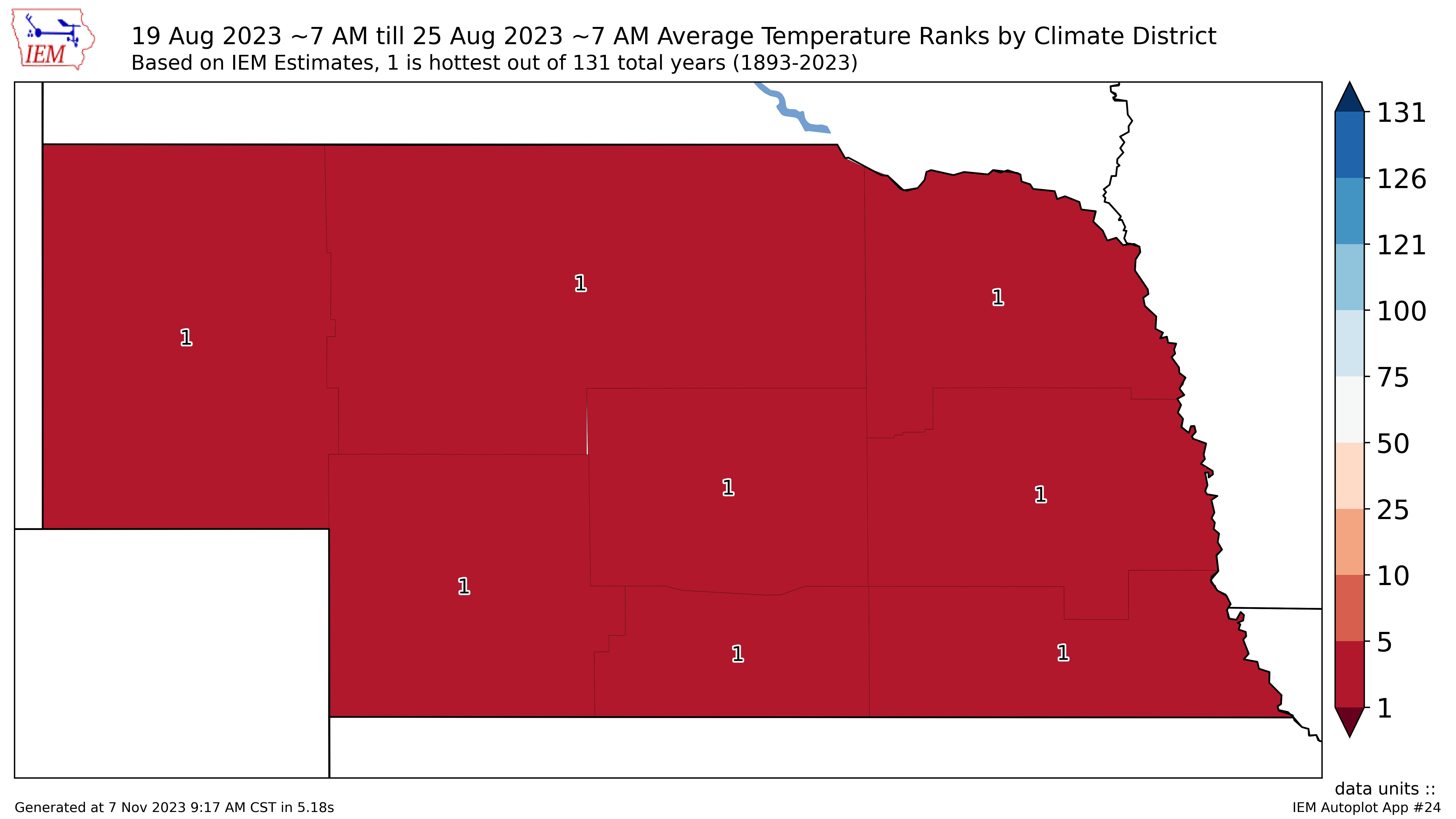 [Speaker Notes: Here I outlined the similar trends for the Nebraska and global annual average temperature. I also point out the high variability in Nebraska and difference in regional vs. global scales. I use the analogy that global change is like an escalator that is increasing at an accelerating rate. The variability is like we jump up or down a few steps while still going up.]
August heat wave
NEBRASKA STATE CLIMATE OFFICE
Number of days the cattle comfort index was in extreme danger category
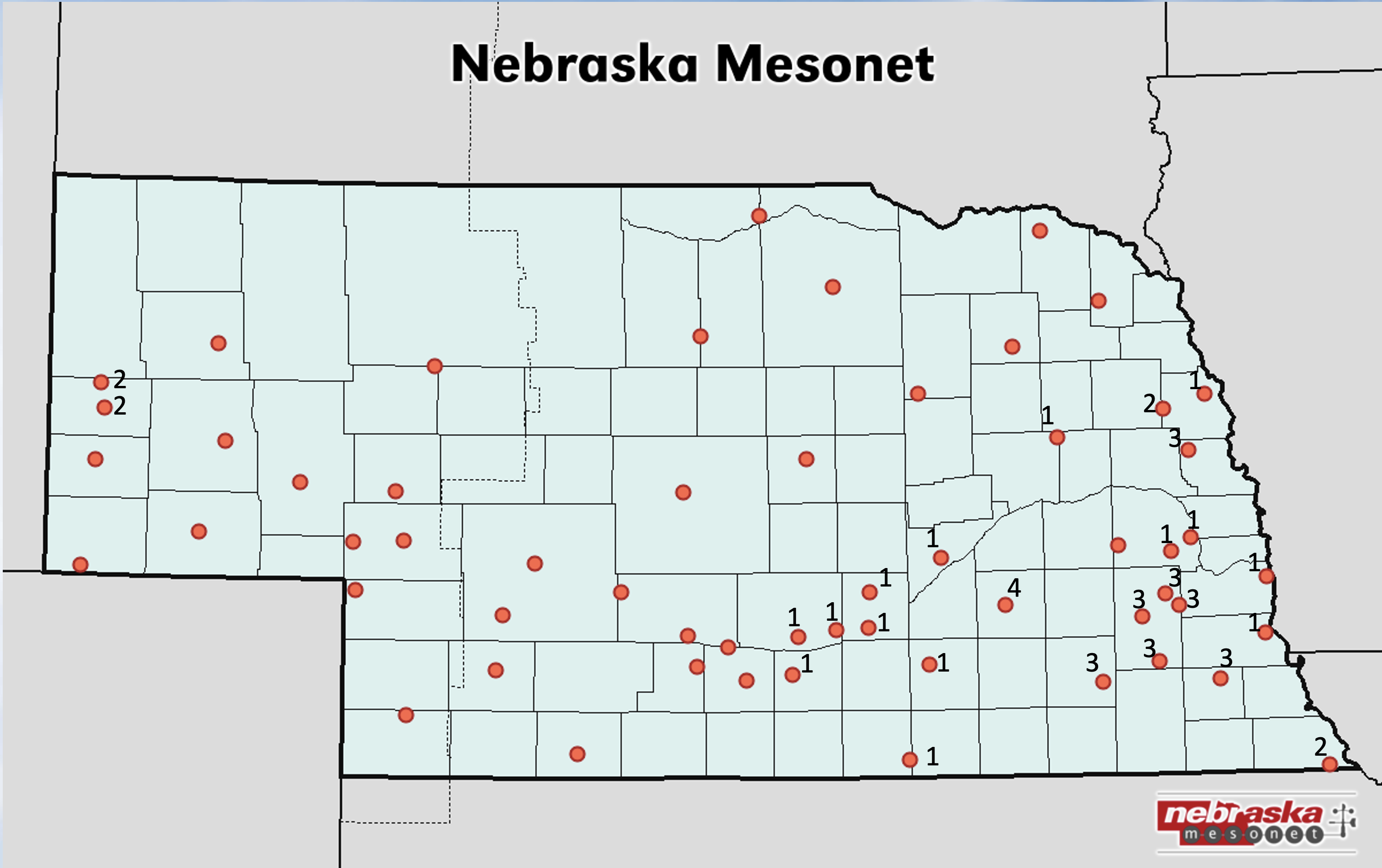 [Speaker Notes: Here I outlined the similar trends for the Nebraska and global annual average temperature. I also point out the high variability in Nebraska and difference in regional vs. global scales. I use the analogy that global change is like an escalator that is increasing at an accelerating rate. The variability is like we jump up or down a few steps while still going up.]
October 2023 (preliminary)
NEBRASKA STATE CLIMATE OFFICE
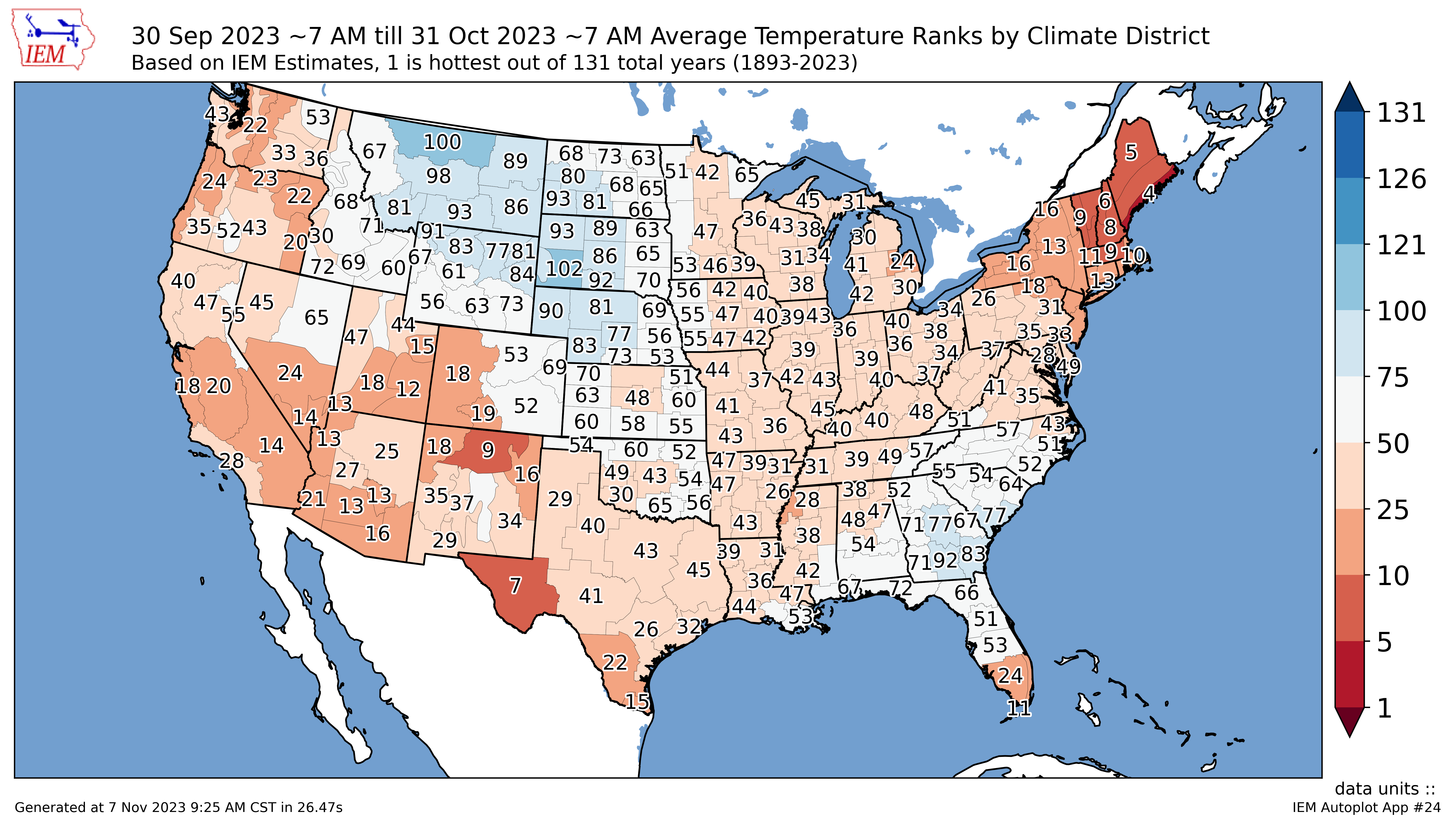 [Speaker Notes: Here I outlined the similar trends for the Nebraska and global annual average temperature. I also point out the high variability in Nebraska and difference in regional vs. global scales. I use the analogy that global change is like an escalator that is increasing at an accelerating rate. The variability is like we jump up or down a few steps while still going up.]
October 2023 (preliminary)
NEBRASKA STATE CLIMATE OFFICE
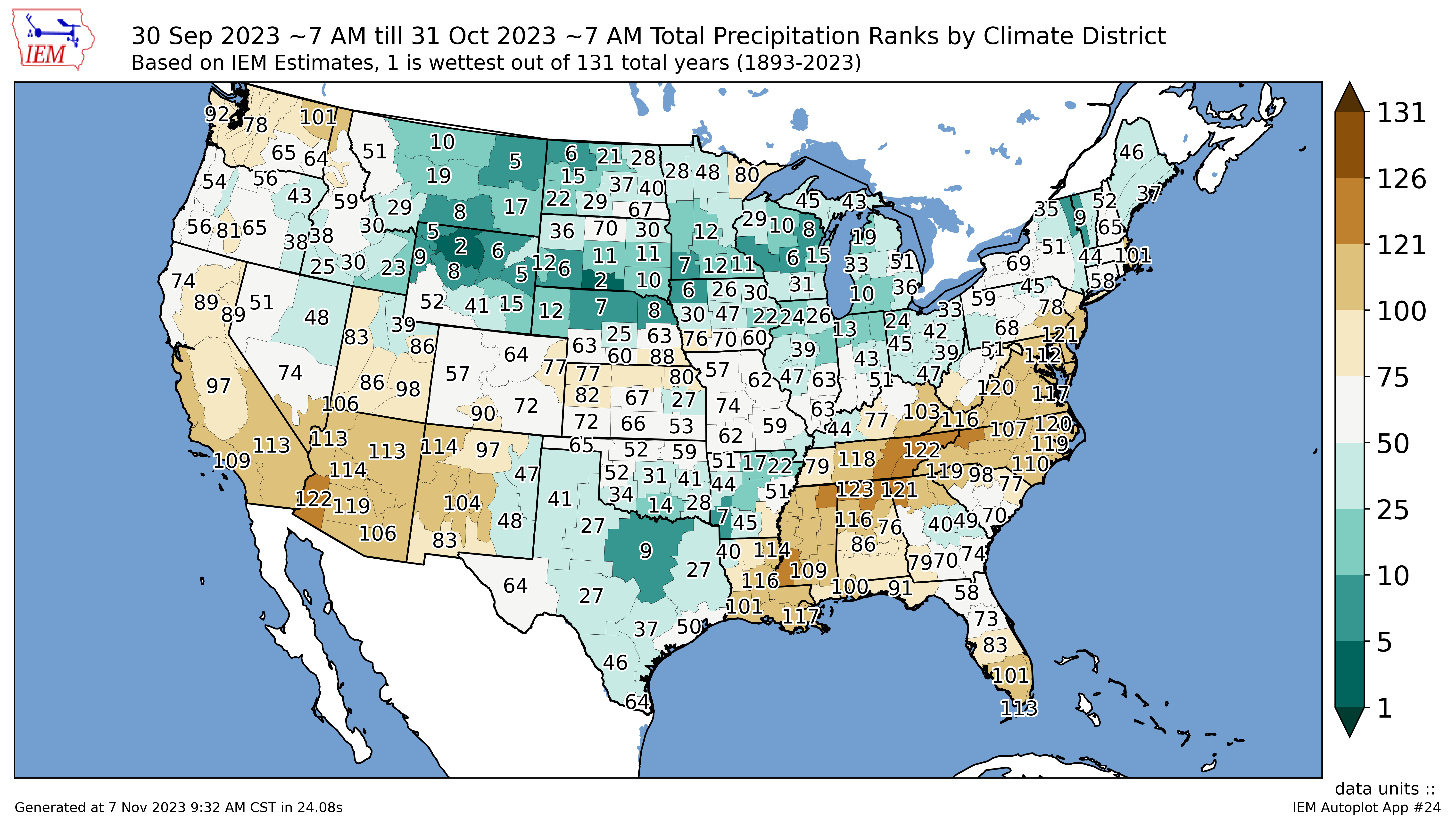 [Speaker Notes: Here I outlined the similar trends for the Nebraska and global annual average temperature. I also point out the high variability in Nebraska and difference in regional vs. global scales. I use the analogy that global change is like an escalator that is increasing at an accelerating rate. The variability is like we jump up or down a few steps while still going up.]
2023 precipitation:
NEBRASKA STATE CLIMATE OFFICE
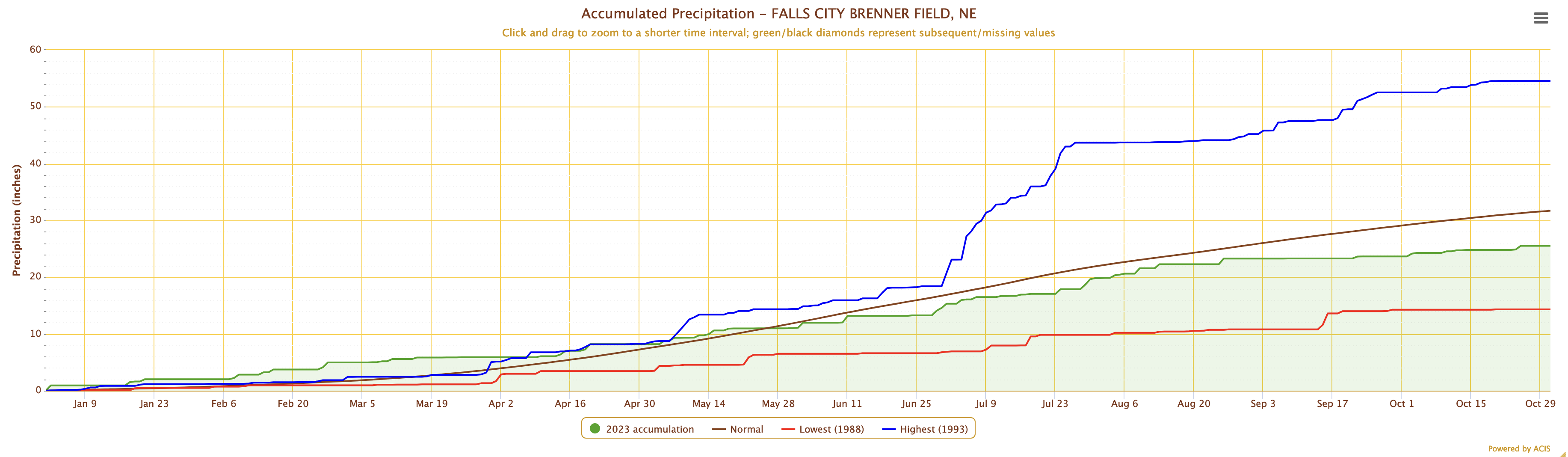 [Speaker Notes: Here I outlined the similar trends for the Nebraska and global annual average temperature. I also point out the high variability in Nebraska and difference in regional vs. global scales. I use the analogy that global change is like an escalator that is increasing at an accelerating rate. The variability is like we jump up or down a few steps while still going up.]
2023 precipitation:
NEBRASKA STATE CLIMATE OFFICE
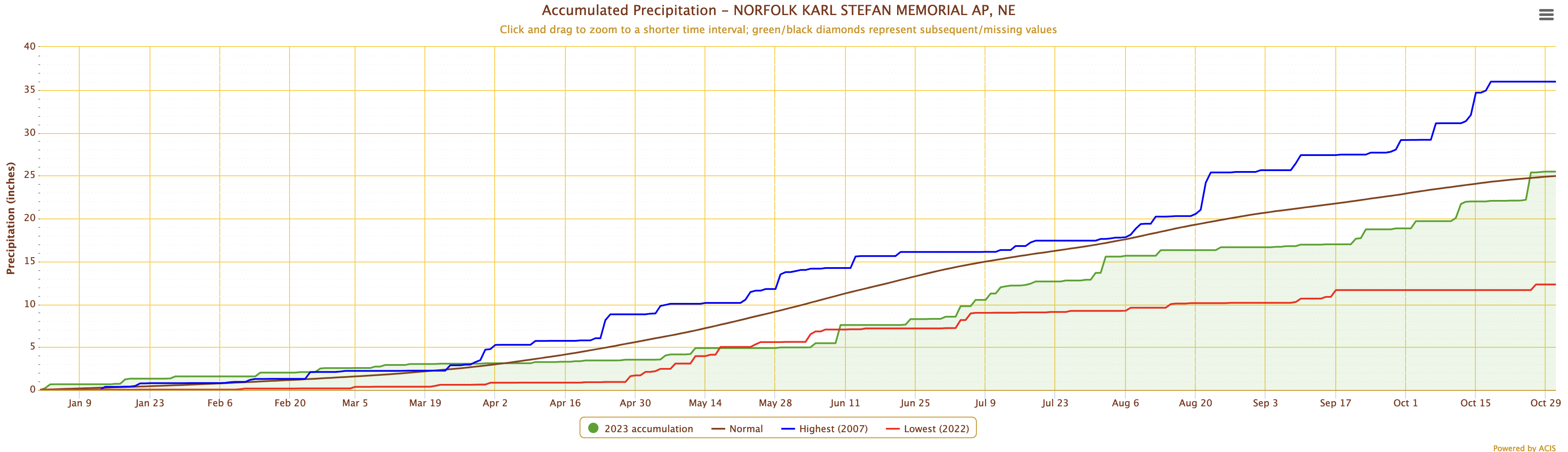 [Speaker Notes: Here I outlined the similar trends for the Nebraska and global annual average temperature. I also point out the high variability in Nebraska and difference in regional vs. global scales. I use the analogy that global change is like an escalator that is increasing at an accelerating rate. The variability is like we jump up or down a few steps while still going up.]
2023 precipitation:
NEBRASKA STATE CLIMATE OFFICE
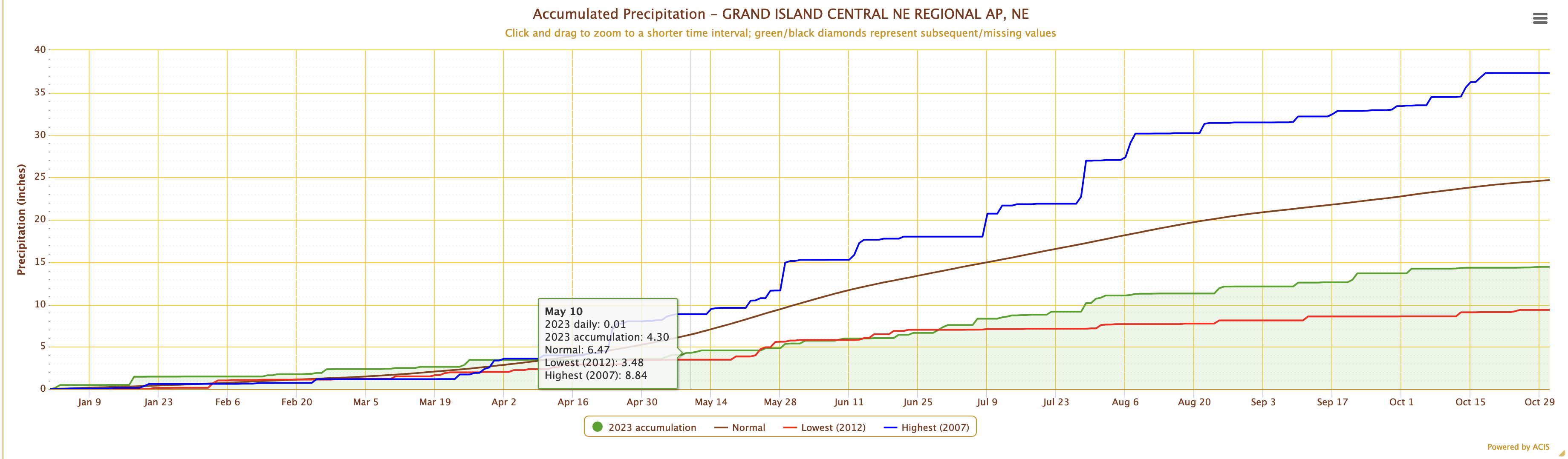 [Speaker Notes: Here I outlined the similar trends for the Nebraska and global annual average temperature. I also point out the high variability in Nebraska and difference in regional vs. global scales. I use the analogy that global change is like an escalator that is increasing at an accelerating rate. The variability is like we jump up or down a few steps while still going up.]
2023 precipitation:
NEBRASKA STATE CLIMATE OFFICE
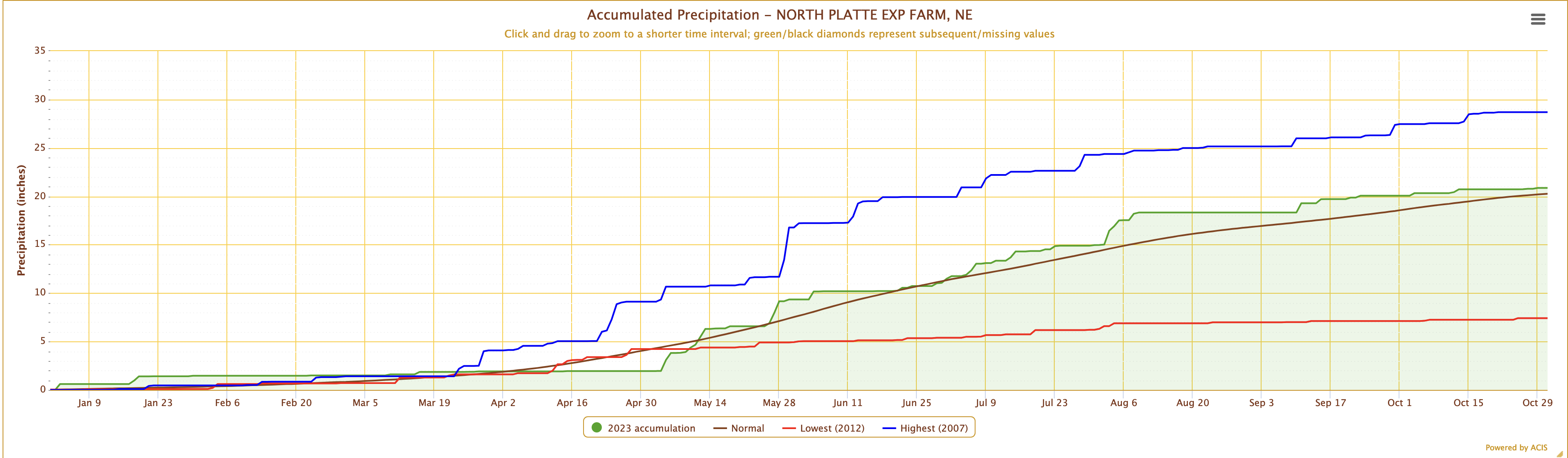 [Speaker Notes: Here I outlined the similar trends for the Nebraska and global annual average temperature. I also point out the high variability in Nebraska and difference in regional vs. global scales. I use the analogy that global change is like an escalator that is increasing at an accelerating rate. The variability is like we jump up or down a few steps while still going up.]
2023 precipitation:
NEBRASKA STATE CLIMATE OFFICE
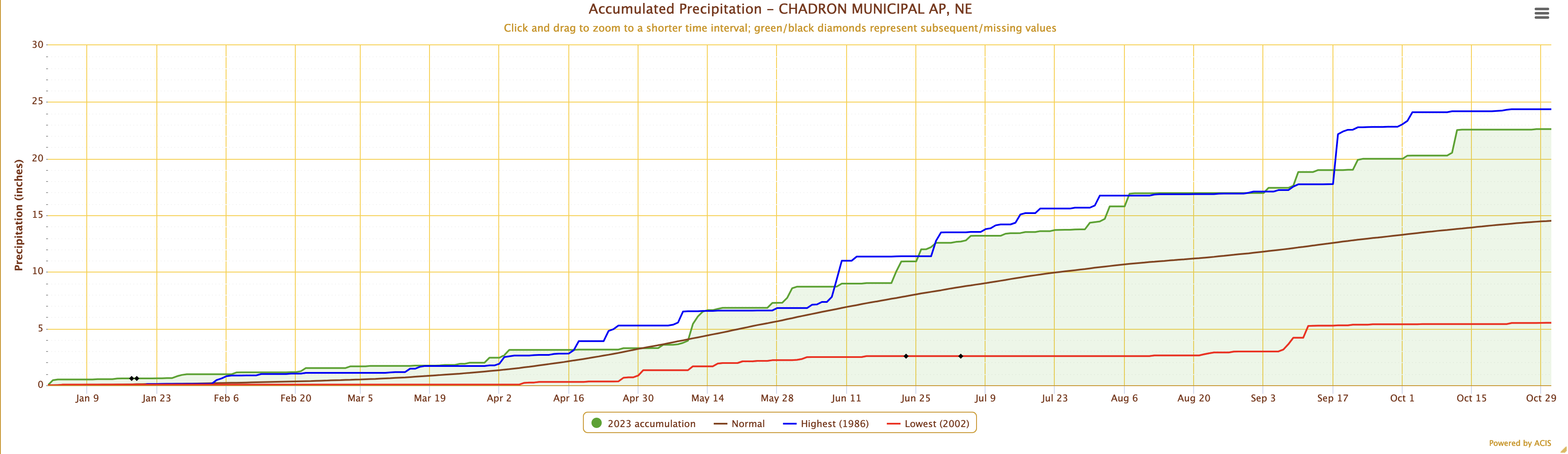 [Speaker Notes: Here I outlined the similar trends for the Nebraska and global annual average temperature. I also point out the high variability in Nebraska and difference in regional vs. global scales. I use the analogy that global change is like an escalator that is increasing at an accelerating rate. The variability is like we jump up or down a few steps while still going up.]
Severe storms report
NEBRASKA STATE CLIMATE OFFICE
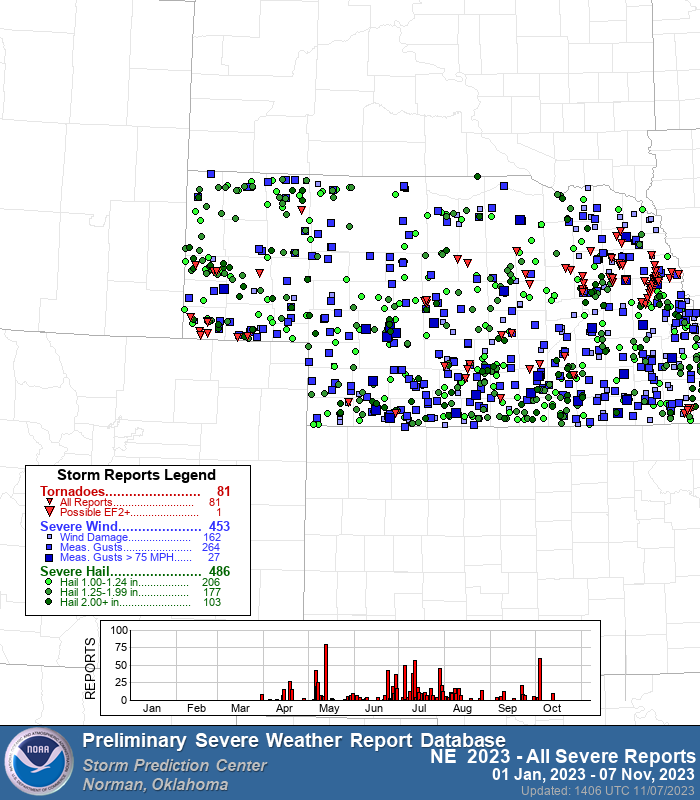 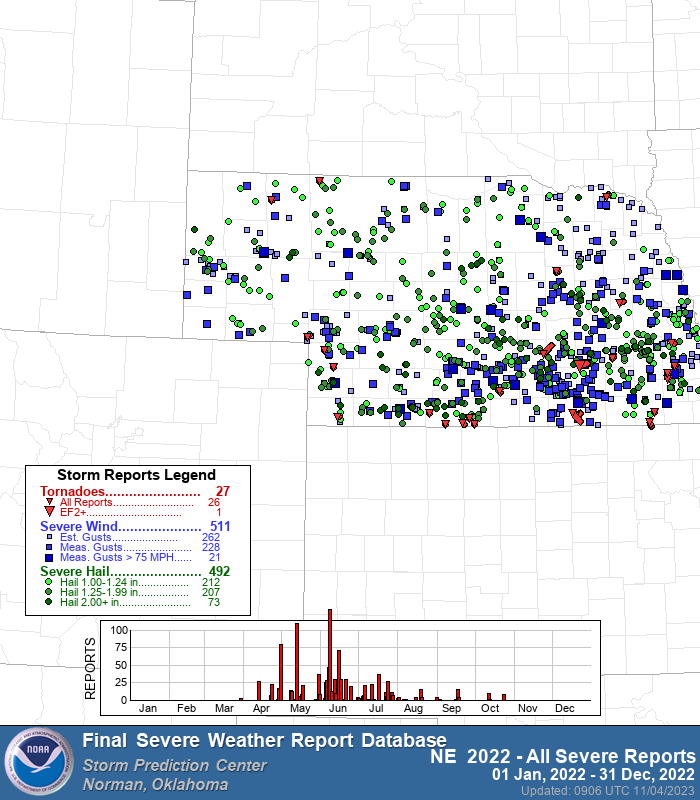 [Speaker Notes: Here I outlined the similar trends for the Nebraska and global annual average temperature. I also point out the high variability in Nebraska and difference in regional vs. global scales. I use the analogy that global change is like an escalator that is increasing at an accelerating rate. The variability is like we jump up or down a few steps while still going up.]
Impacts – pasture/range
NEBRASKA STATE CLIMATE OFFICE
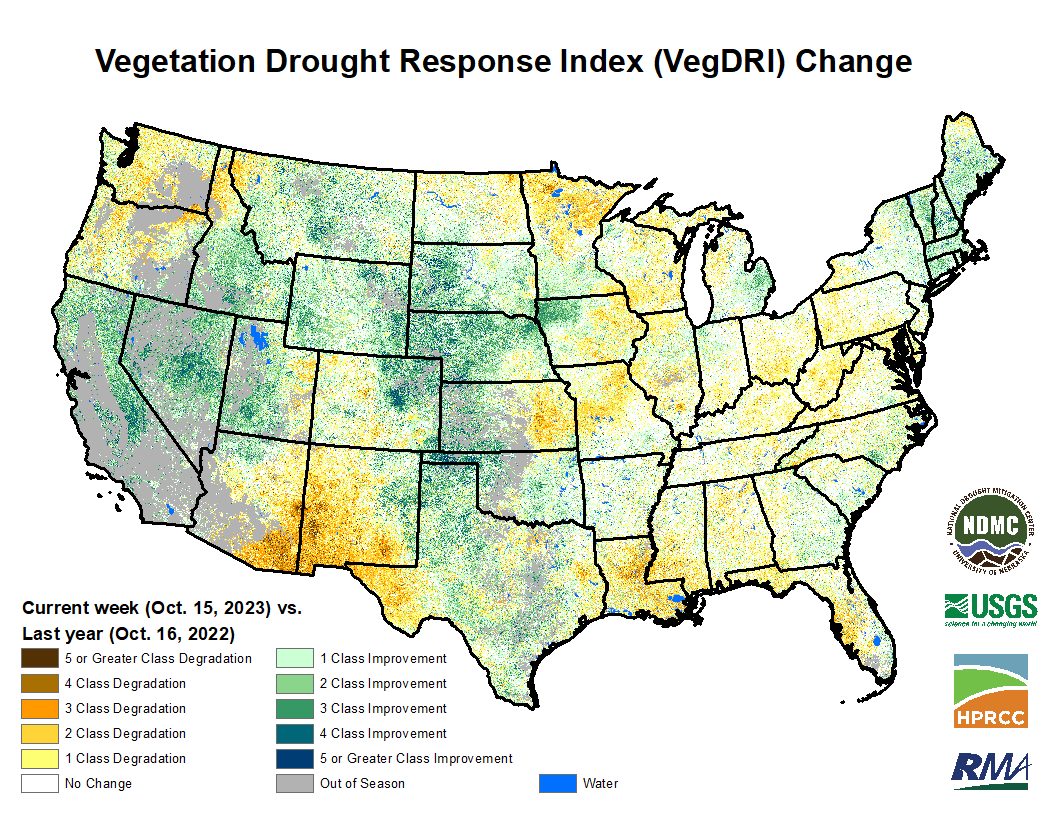 Statewide NASS condition (as of 29 October: 51% G-E, 17 % P-VP)

One year ago: 2% G-E, 82% P-VP
[Speaker Notes: Here I outlined the similar trends for the Nebraska and global annual average temperature. I also point out the high variability in Nebraska and difference in regional vs. global scales. I use the analogy that global change is like an escalator that is increasing at an accelerating rate. The variability is like we jump up or down a few steps while still going up.]
Total crop disaster averted?
NEBRASKA STATE CLIMATE OFFICE
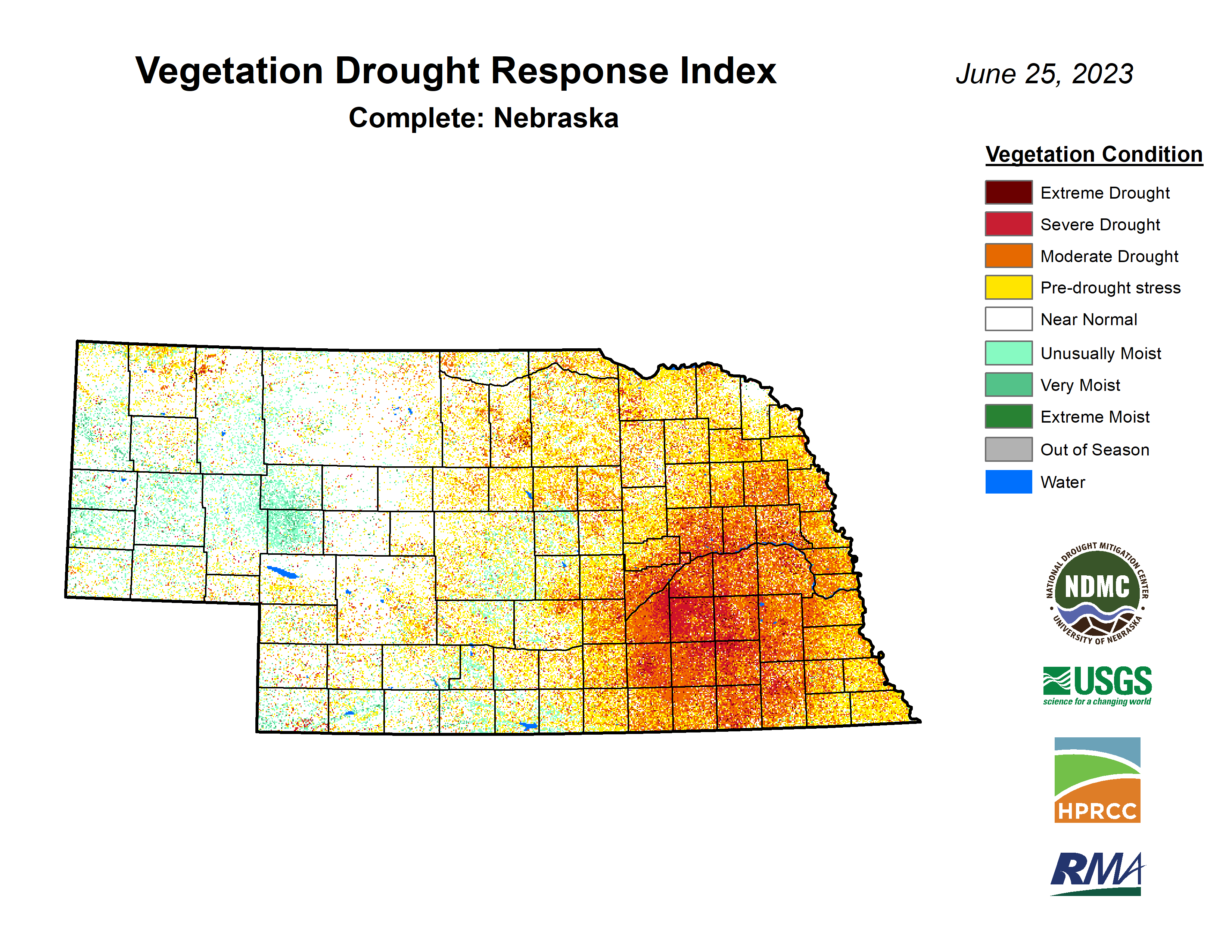 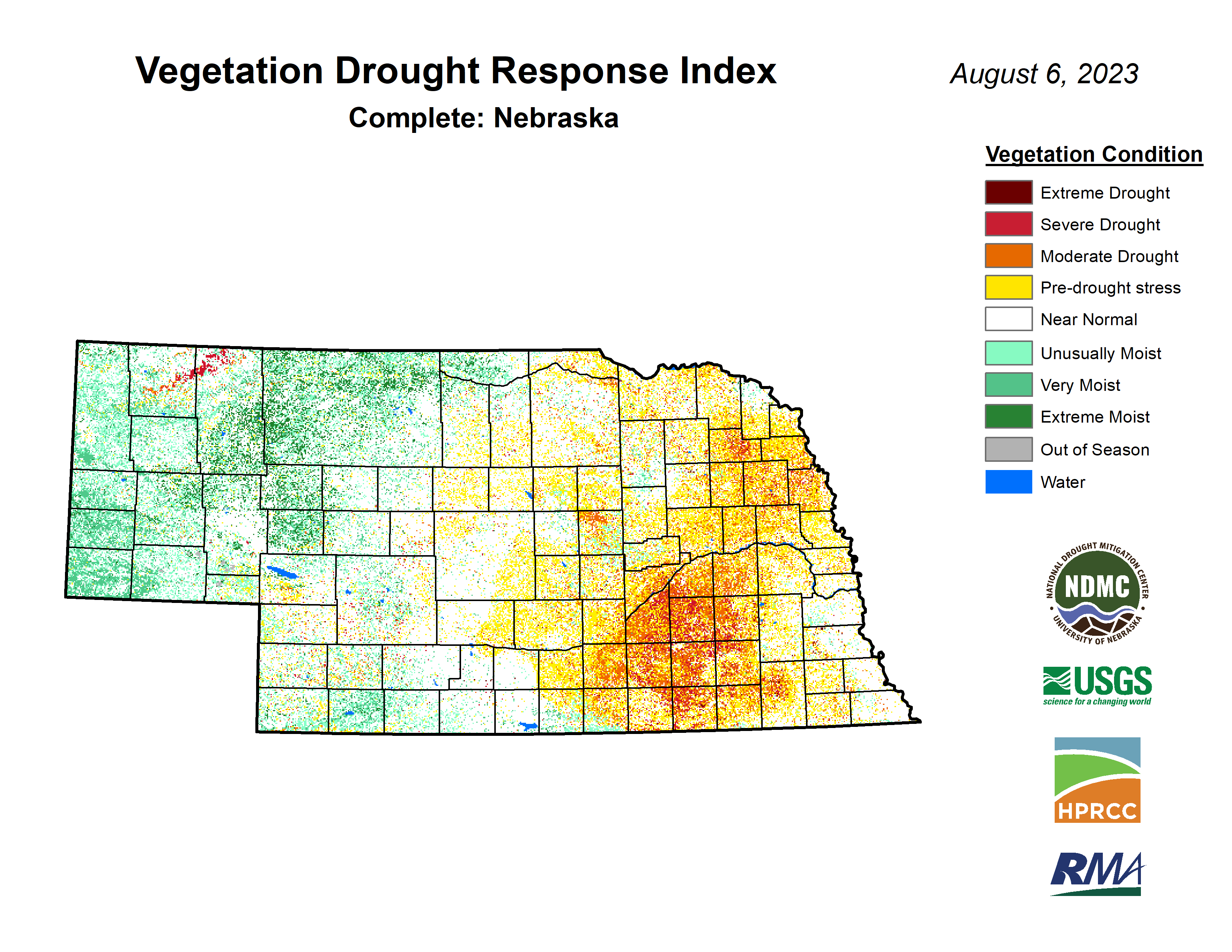 [Speaker Notes: Here I outlined the similar trends for the Nebraska and global annual average temperature. I also point out the high variability in Nebraska and difference in regional vs. global scales. I use the analogy that global change is like an escalator that is increasing at an accelerating rate. The variability is like we jump up or down a few steps while still going up.]
ehunt2@unl.edu   402-472-6711